সবাইকে  স্বাগতম
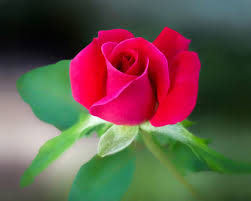 শিক্ষক পরিচিতি
দোলন রানী সূত্রধর
প্রধান শিক্ষক
খড়তলা সরকারি প্রাথমিক বিদ্যালয় ।
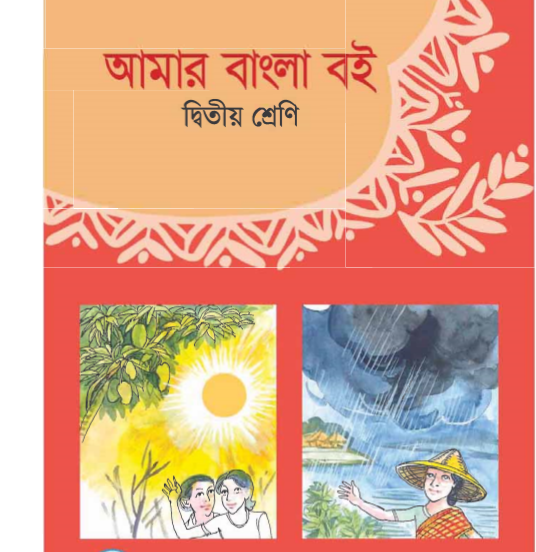 পাঠ পরিচিতি
বিষয়ঃ বাংলা
শ্রেণিঃ  দ্বিতীয়

পাঠঃ  আমি হব
পাঠ্যাংশঃ  আমি হব...........................মা বলবেন রেগে 
সময়ঃ  ৪০ মিনিট
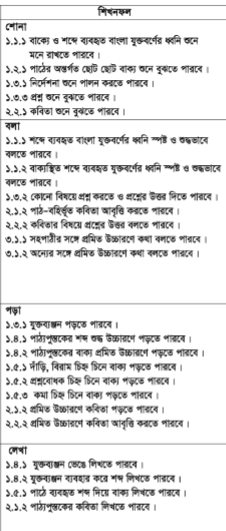 ছবিটি দেখ
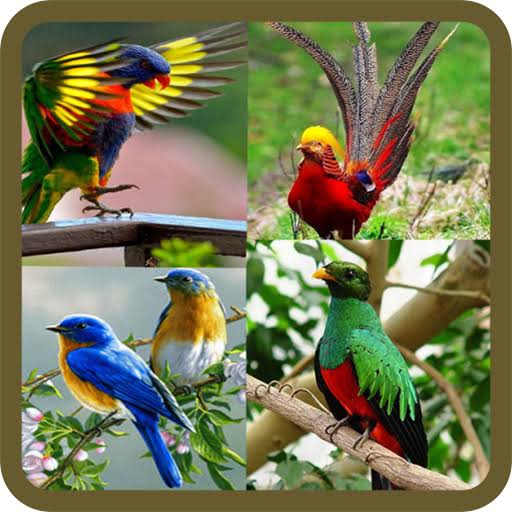 ছবি দেখিয়ে প্রশ্ন করে পূর্বজ্ঞান যাচাই করব  এবং আজকের পাঠ ঘোষনা করবঃ
আমি হব
https://www.youtube.com/watch?v=T0qV8mbX1Pg
কবিতাটি আবৃত্তি করব এবংশিক্ষার্থীদের আবৃত্তি করাব
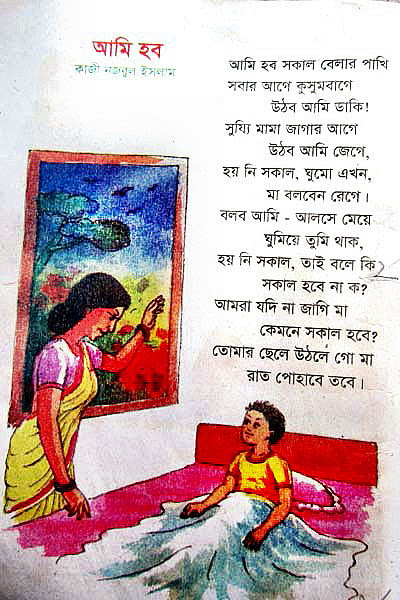 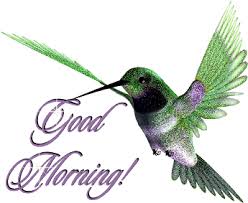 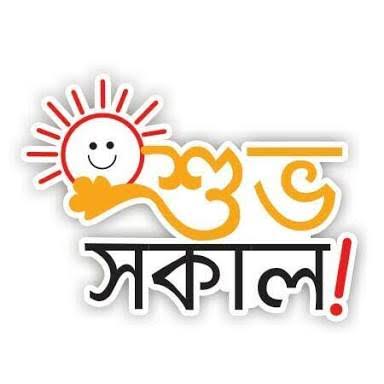 আমি হব সকাল বেলার পাখি
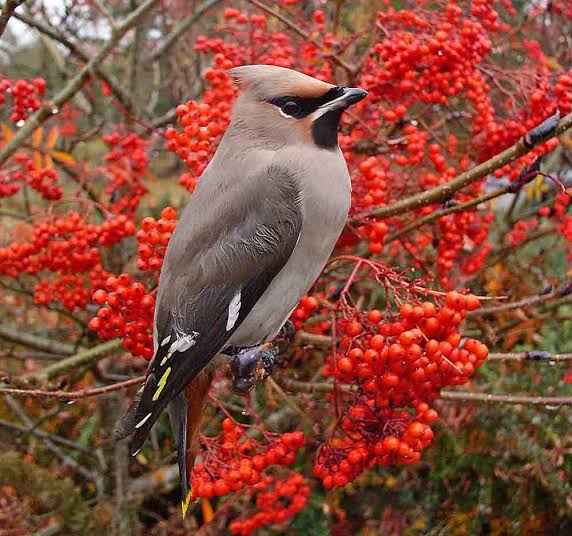 সবার আগে কুসুম বাগে
উঠব আমি ডাকি ।
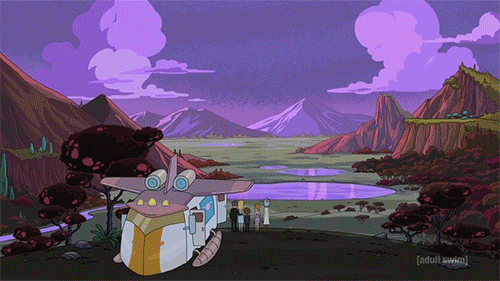 সুয্যি মামা জাগার আগে
উঠব আমি  জেগে ,
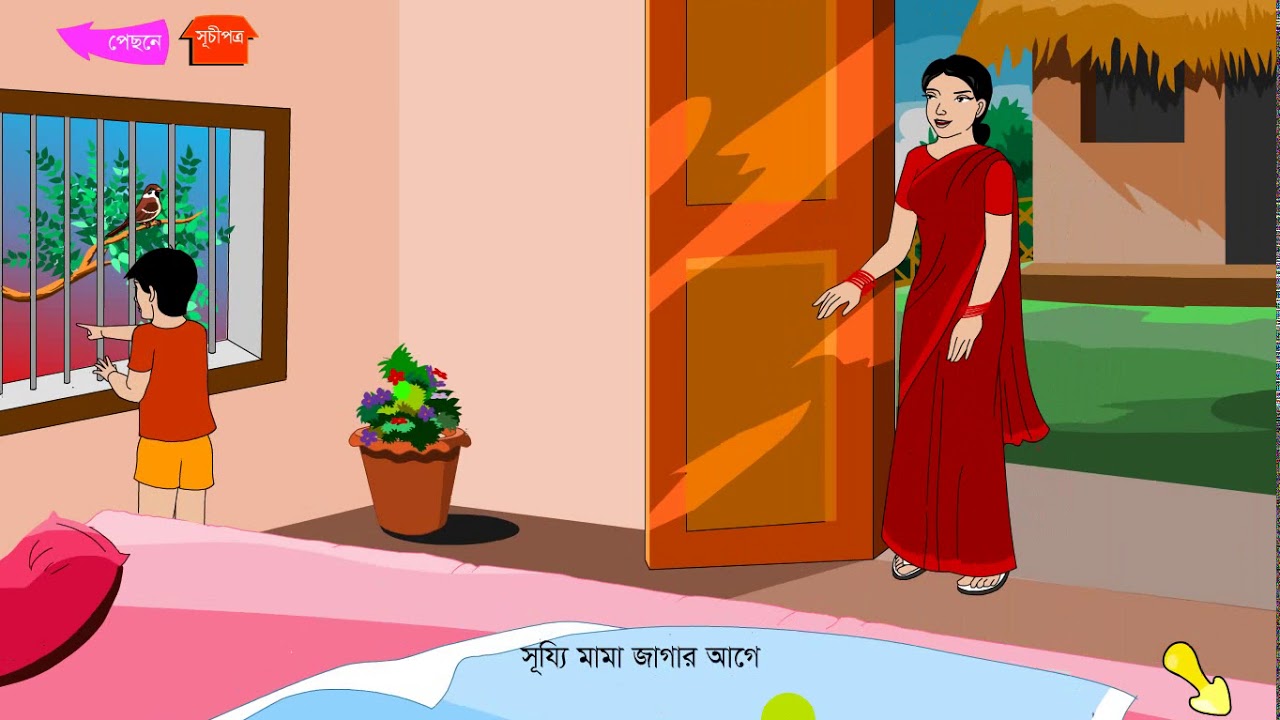 হয় নি সকাল , ঘুমো এখন
মা বলবেন রেগে .।
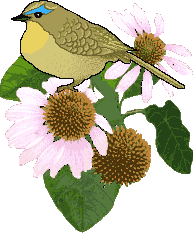 খোকা সকাল বেলার কী হতে চায় ?
পাখি
খোকা কার আগে জেগে উঠবে ?
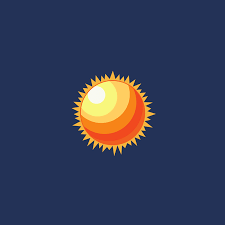 সুয্যি মামা
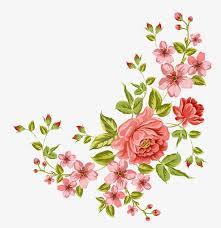 কুসুম  =  ফুল
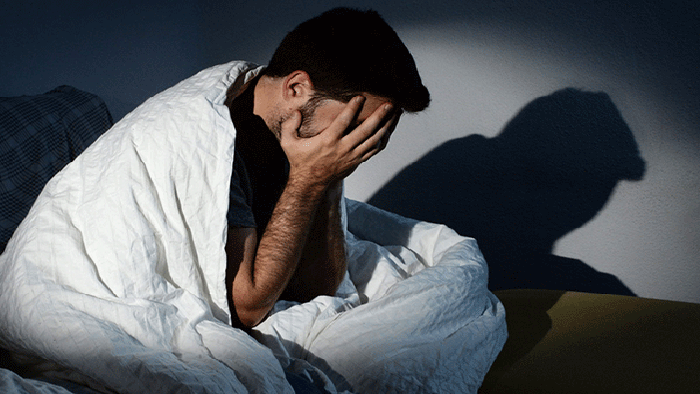 আলসে = অলস
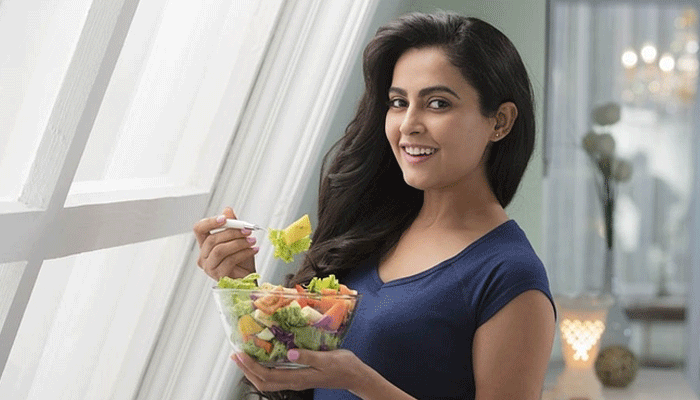 আলসে – মেয়েটি আলসে নয়
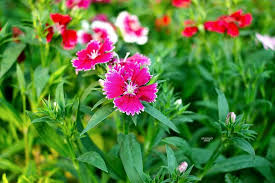 কুসুম – কুসুমবাগে কুসুম ফুটেছে
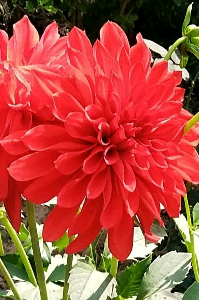 দাড়ি= ।
দাড়ি = ।
কমা = ,
বিরাম চিহ্ন
বিরাম চিহ্ন
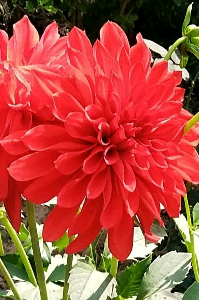 কমা = ,
কমা =  ,
দাড়ি =।
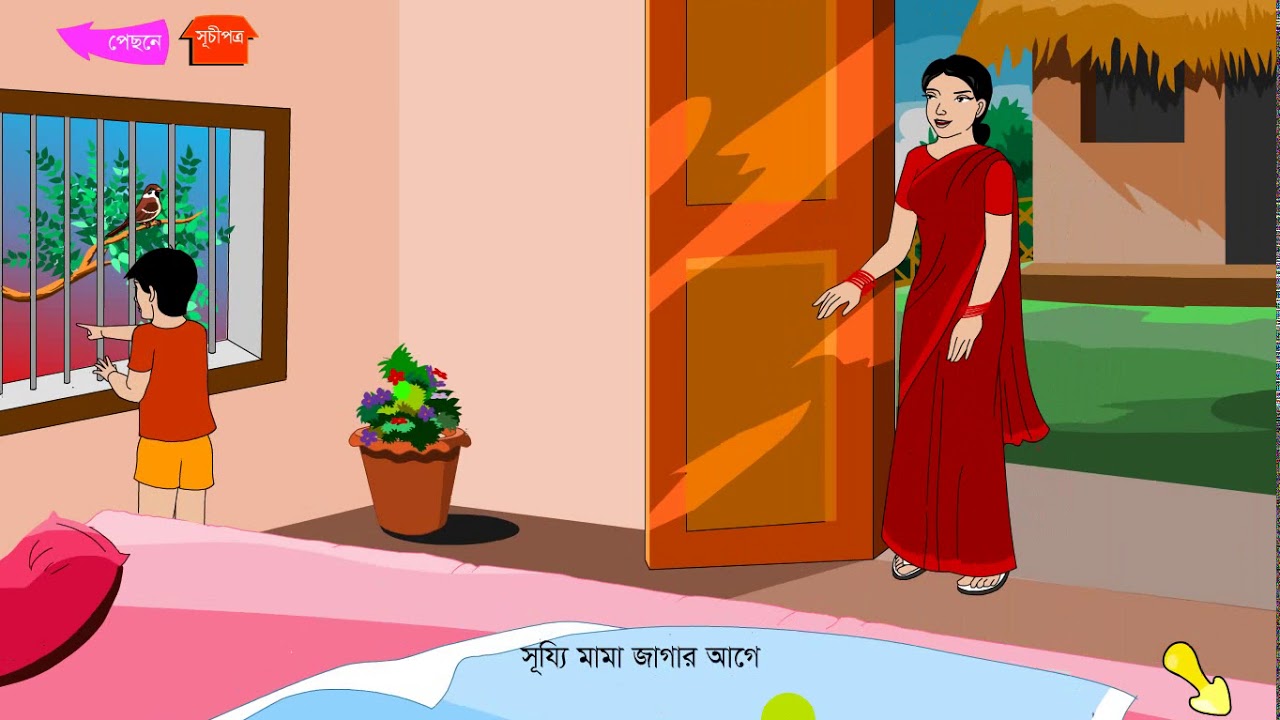 দলীয় কাজঃ
দল ১ ও ৩  -- মা খোকাকে  কী বলেছেন ?
দল  ২  ও  ৪ –খোকা মাকে কী বলেছে  ?
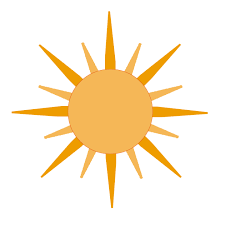 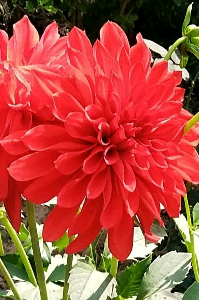 সুয্যি
কুসুম
আলসে শব্দের অর্থ নিচের  কোনটি  ?
কর্মঠ
রোগা
অলস
খোকা সকাল বেলার কী হতে চায় ?
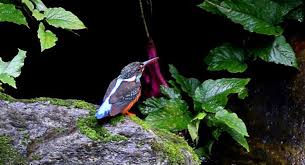 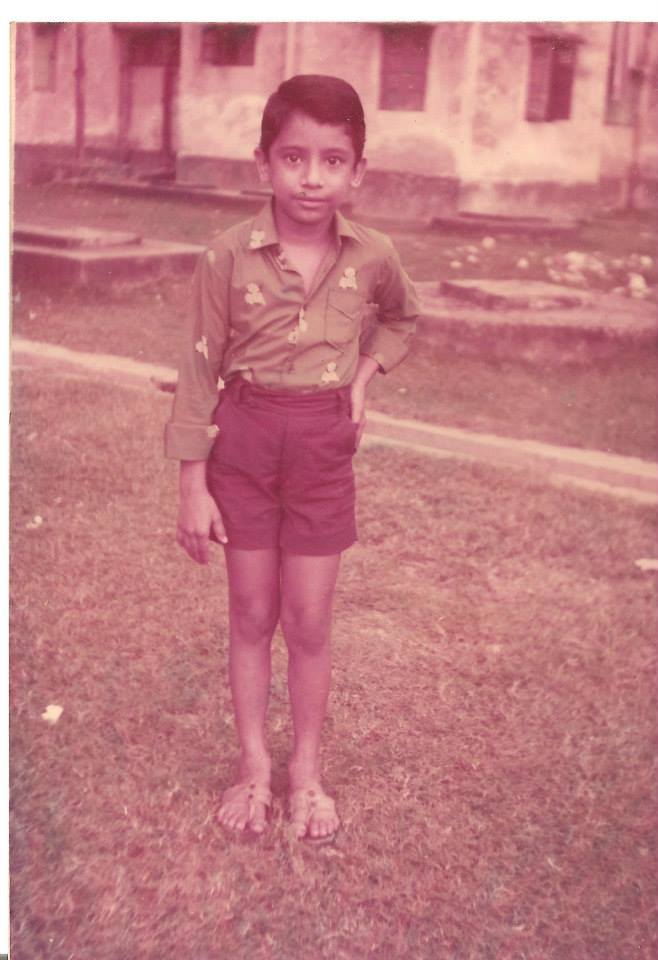 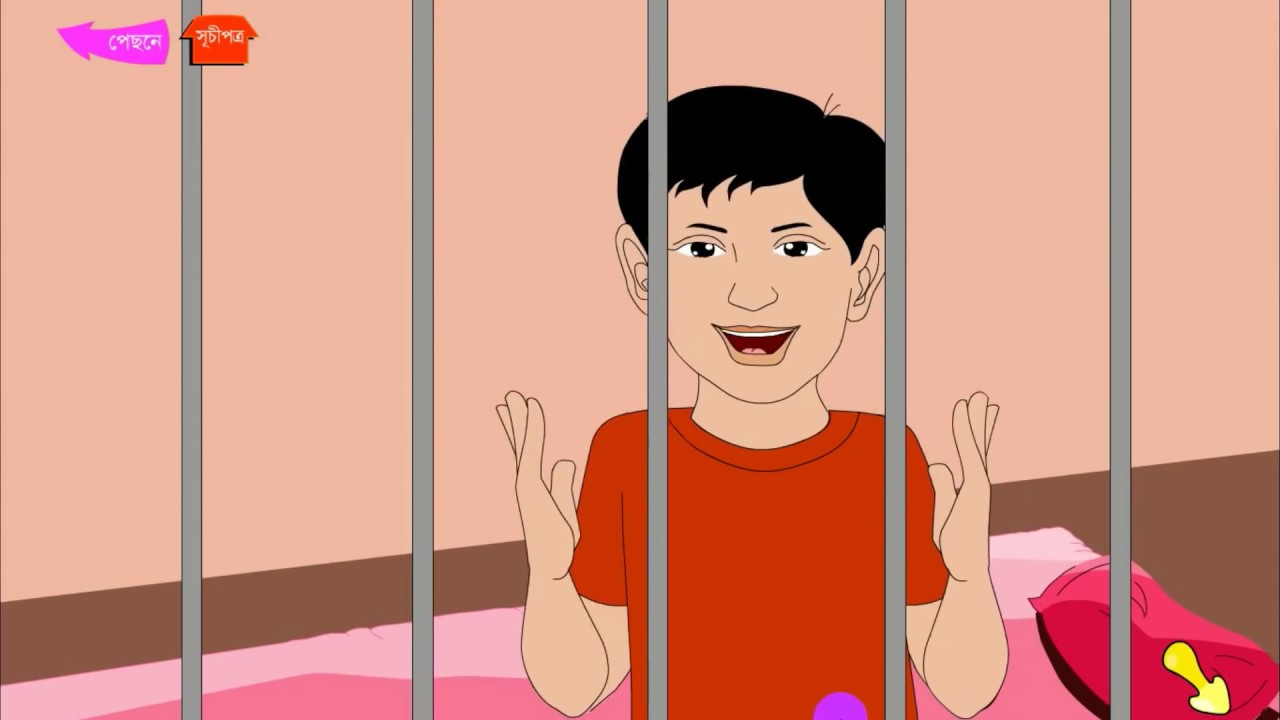 বাড়ির কাজঃ
খোকা সকাল বেলার পাখি হতে চায় । তুমি কী হতে চাও লিখ ?
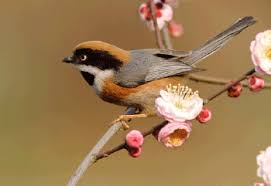 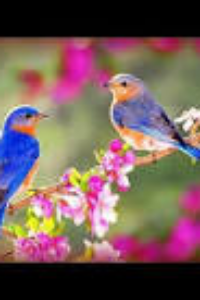 ধন্যবাদ